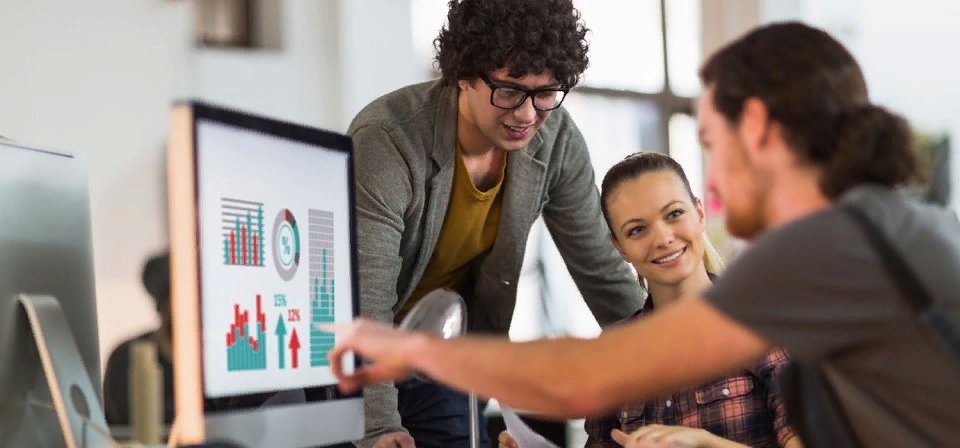 МАГИСТРАТУРА
Направление: Менеджмент
Финансовый маркетинг
Факультет экономики и бизнеса
RU
ИНФОРМАЦИЯ О ПОСТУПЛЕНИИ
Количество мест
Стоимость обучения
=0
Бюджетные места
= 67 700 ₽
=0
В т. ч. целевой прием
=15
Платные места
скидка до 30%
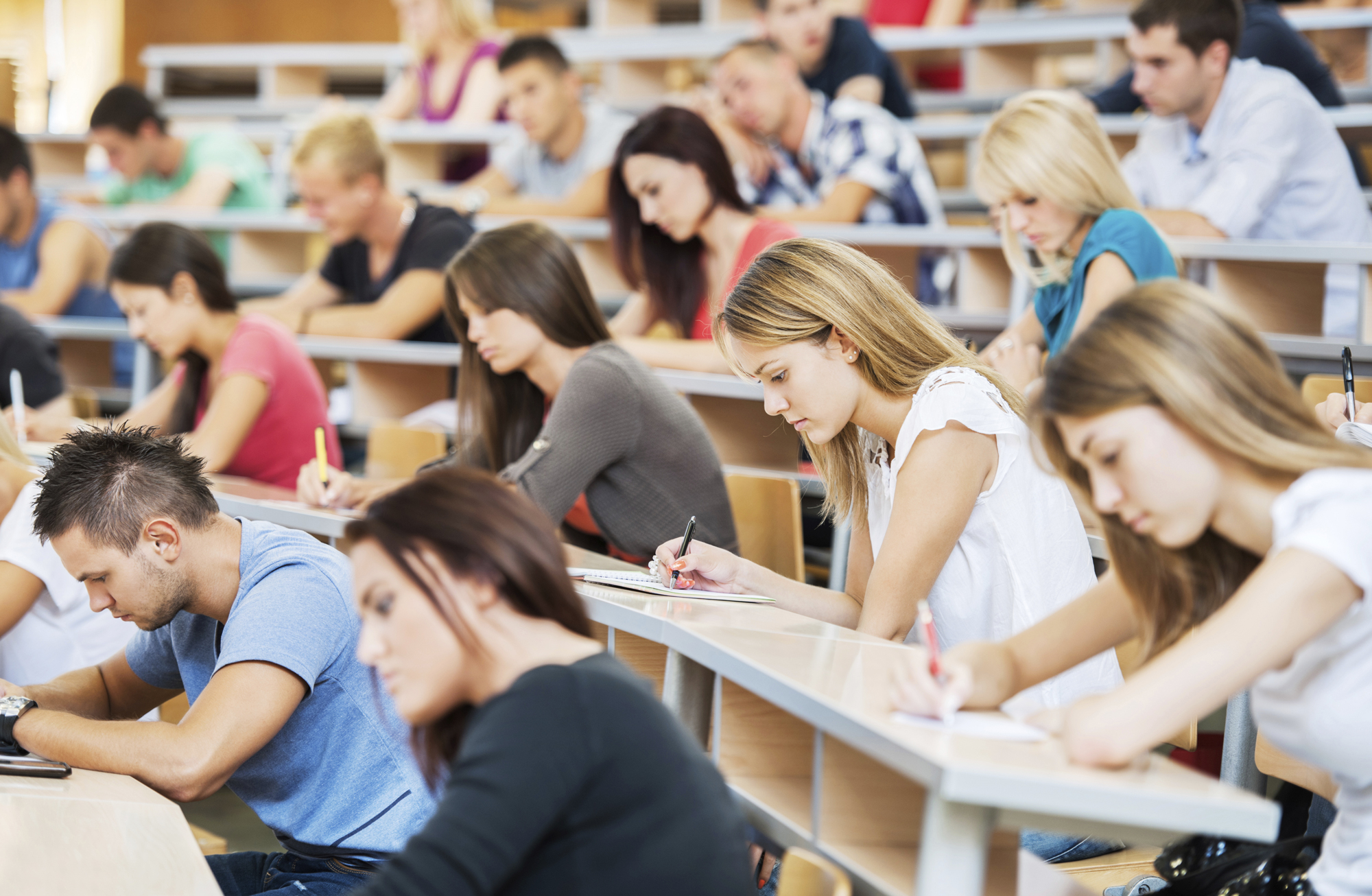 РУКОВОДИТЕЛЬ ПРОГРАММЫ
“
КАРПОВА
Светлана Васильевна
Магистерская программа «Финансовый маркетинг» является программой нового поколения, подготовленной на основе профессионального стандарта «Маркетолог». Реализуется совместно с НП «Гильдия Маркетологов».

Программа нацелена на подготовку маркетологов-аналитиков высокой квалификации с ориентацией на разработку обоснованных стратегических решений на финансовых рынках и маркетологов-организаторов по направлениям комплекса маркетинга: товарная, ценовая, сбытовая и коммуникационная политики.

Программа позволяет сформировать у студентов профессиональные компетенции, обеспечивающие высокую востребованность выпускников на рынке труда. Выпускники востребованы маркетинговыми, исследовательскими, консалтинговыми, экономическими и финансовыми подразделениями организаций различных форм собственности и сфер деятельности; университетами и научно-исследовательскими центрами.
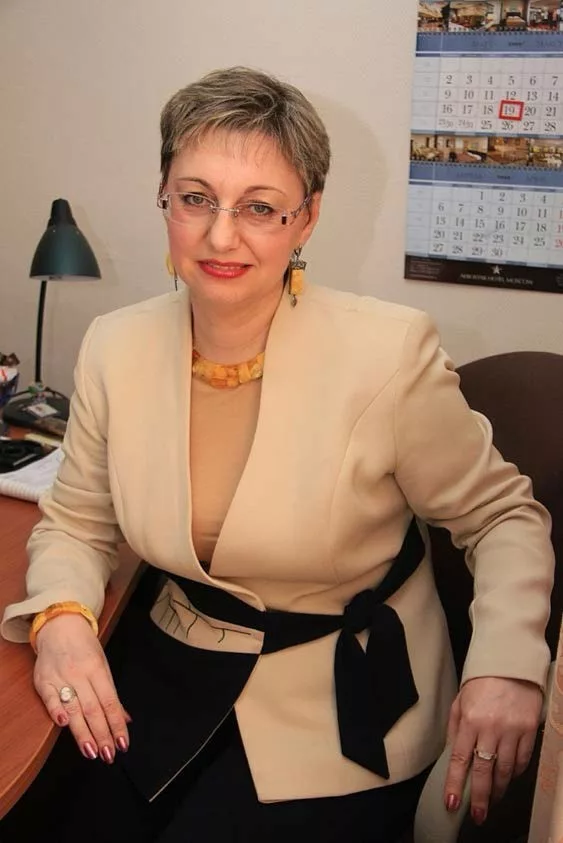 Доктор экономических наук, профессорЗаместитель заведующего,Заведующий экспериментальной лаборатории "Нейротехнологии в управлении"
НАУЧНЫЙ РУКОВОДИТЕЛЬ МАГИСТЕРСКОЙ ПРОГРАММЫ
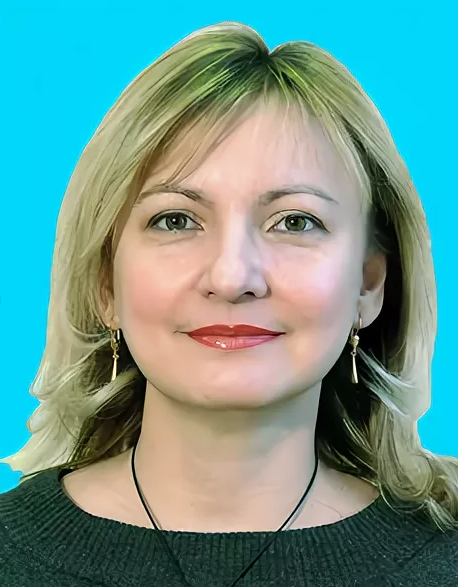 НОЗДРЕВА Ирина Евгеньевна
Кандидат экономических наук, доцент
Доцент кафедры «Экономика и менеджмент» Смоленского филиала Финуниверситета
ПОСЛЕ ОКОНЧАНИЯ ПРОГРАММЫ ВЫПУСКНИКИ СМОГУТ
ДИСЦИПЛИНЫ ПРОГРАММЫ
КАРЬЕРА И РАБОТА
Студенты проходят практику на предприятиях, прежде всего финансовой сферы (банках, страховых, инвестиционных и др.), а также различной отраслевой направленности, в государственных и коммерческих структурах, аналитических и консалтинговых компаниях, являющихся социальными партнерами магистерской программы «Финансовый маркетинг».
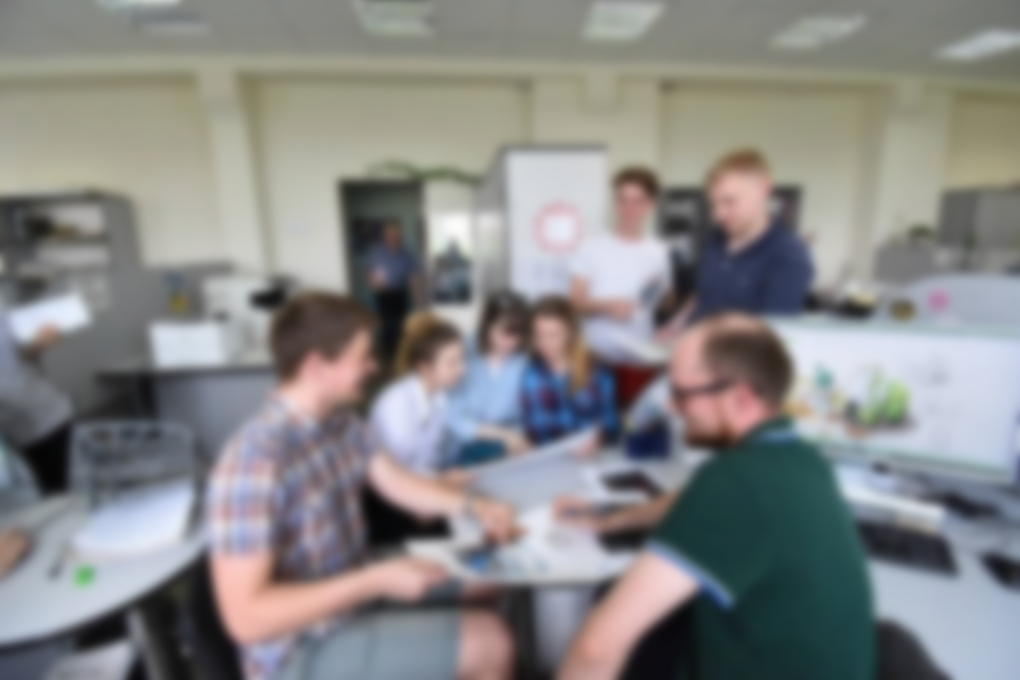 ОРГАНИЗАЦИИ, В КОТОРЫХ МОЖНО ПРОЙТИ ПРАКТИКУ С ПОСЛЕДУЮЩИМ ТРУДОУСТРОЙСТВОМ
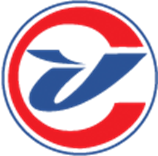 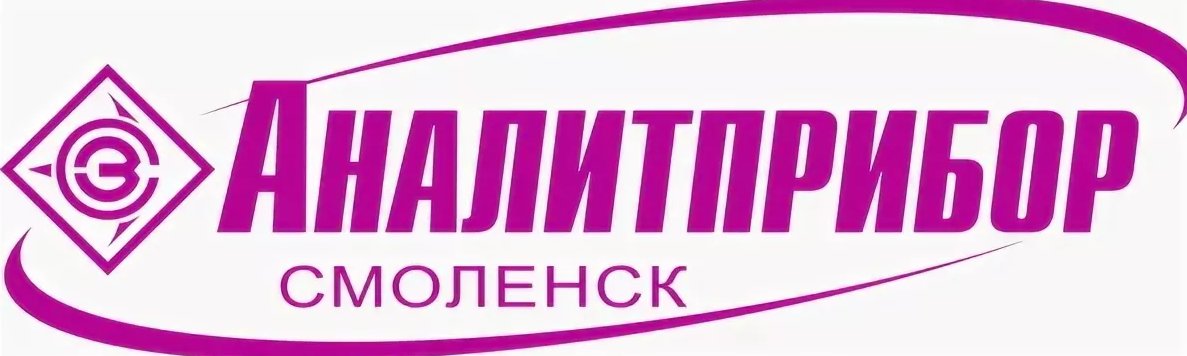 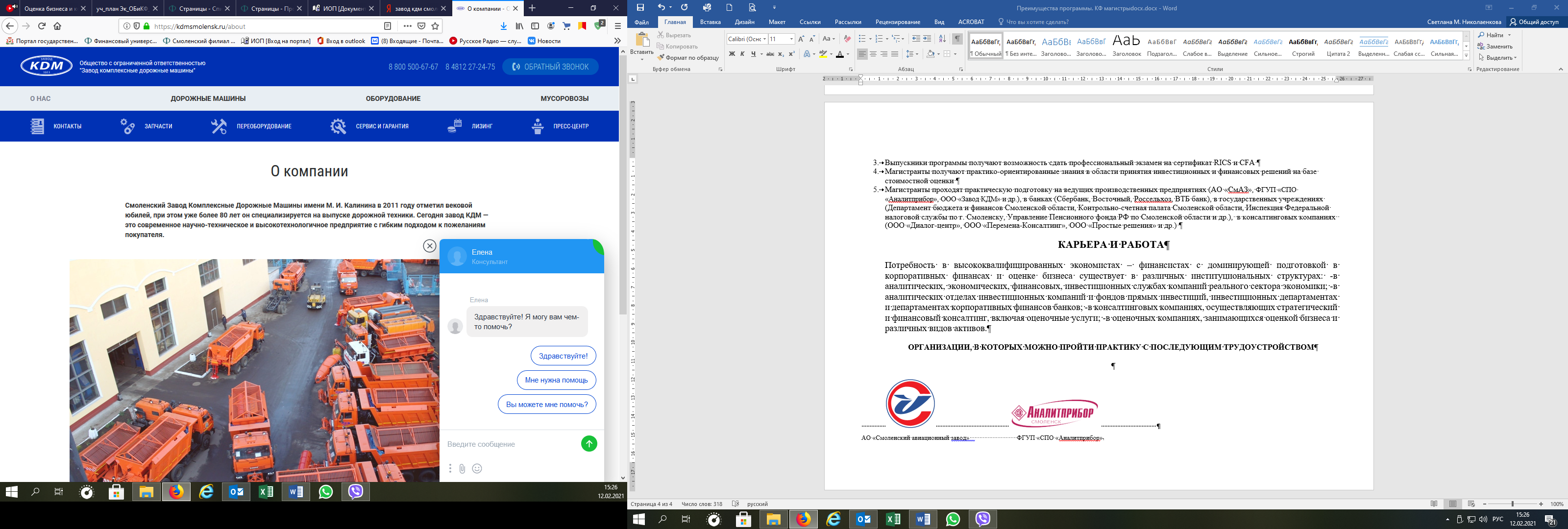 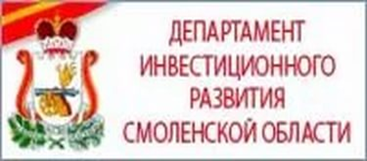 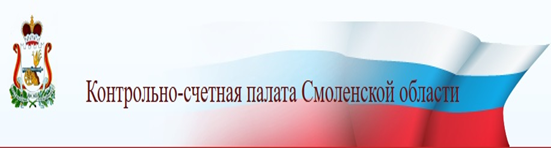 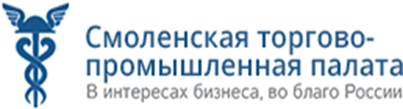 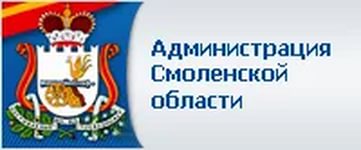 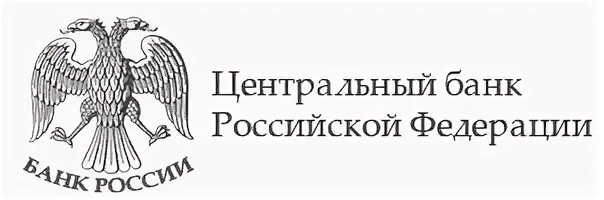 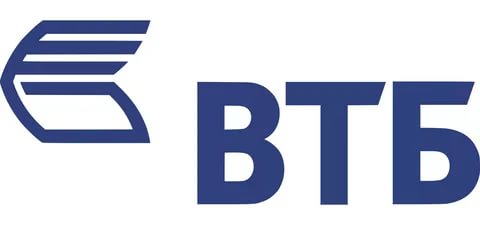 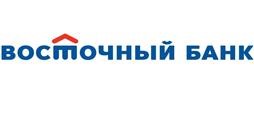 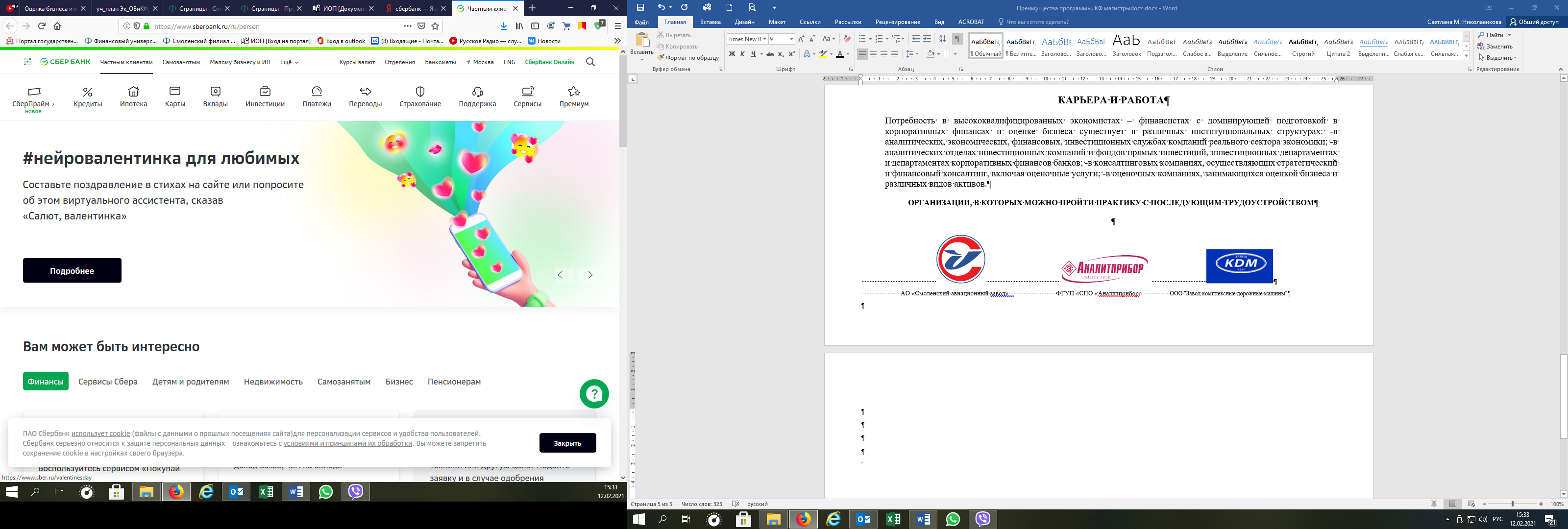 КАК ПОСТУПИТЬ
ПОЧЕМУ АБИТУРИЕНТЫ ВЫБИРАЮТ НАШ ВУЗ?
Финансовый университет при Правительстве Российской Федерации – один из ведущих государственных вузов со 100-летней историей, который стабильно входит в ТОП-10 вузов страны и является главной кузницей управленческих кадров для органов государственной власти, банков, финансовых, страховых и аудиторских компаний. Выпускники вуза входят в пятерку самых востребованных среди работодателей!
Статус Финансового университета – это гарантия высокого качества образования, широкий выбор программ по самым востребованным направлениям, экспертный уровень преподавательского состава, практика в самых успешных компаниях и возможность параллельно обучаться на международных программах. Большой успех начинается с большой мечты. Осуществить ее возможно, если ты поступишь в Финуниверситет!
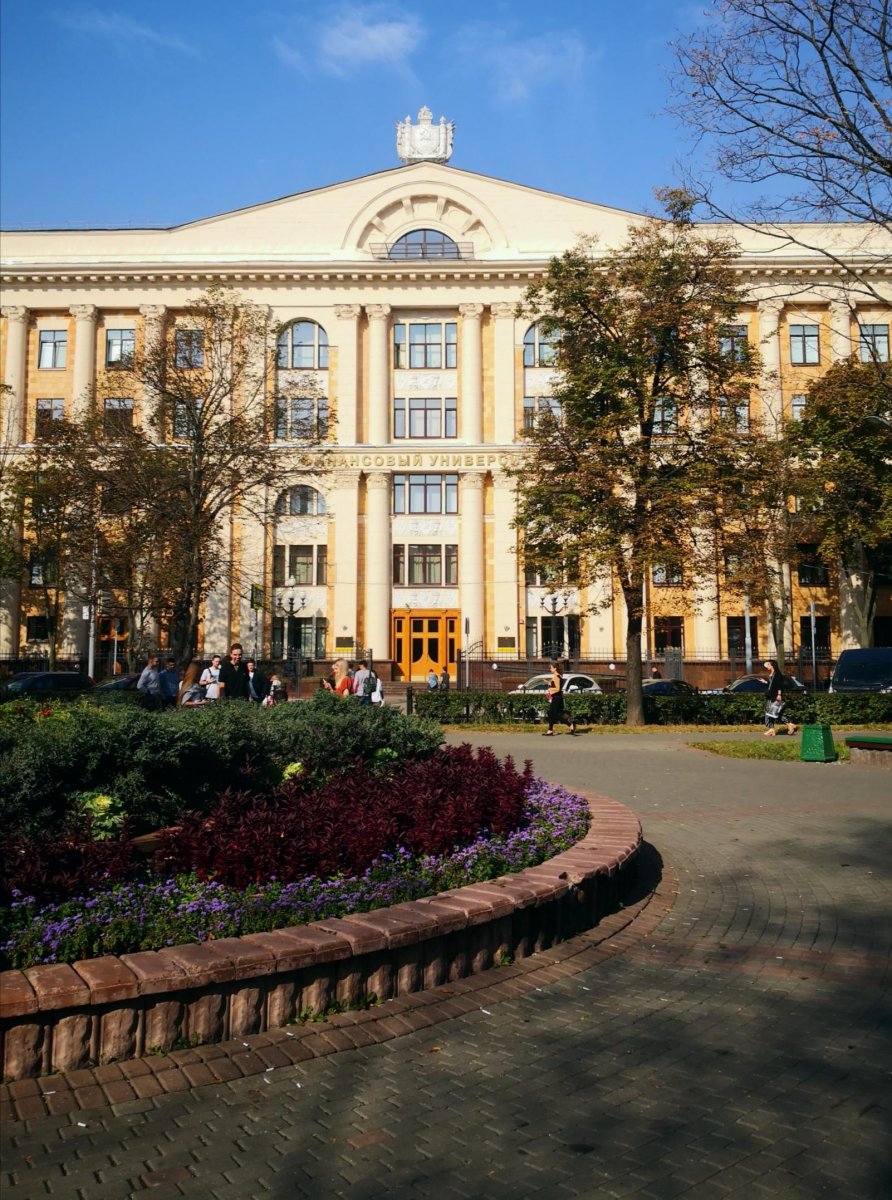 Наши контакты